Week 2 – Day 1
Phonological Awareness - Alliteration
Listen for words that begin with the same sound.
Listen: /j/ /j/ jiggity, /j/ /j/ jig
To market, to market to buy a fat pig.
Home again, home again, jiggity jig.
To market, to market to buy a fat hog:
Home again, home again, jiggity jog.
Model changing the beginning sound /j/ to /p/.
Introduce short i
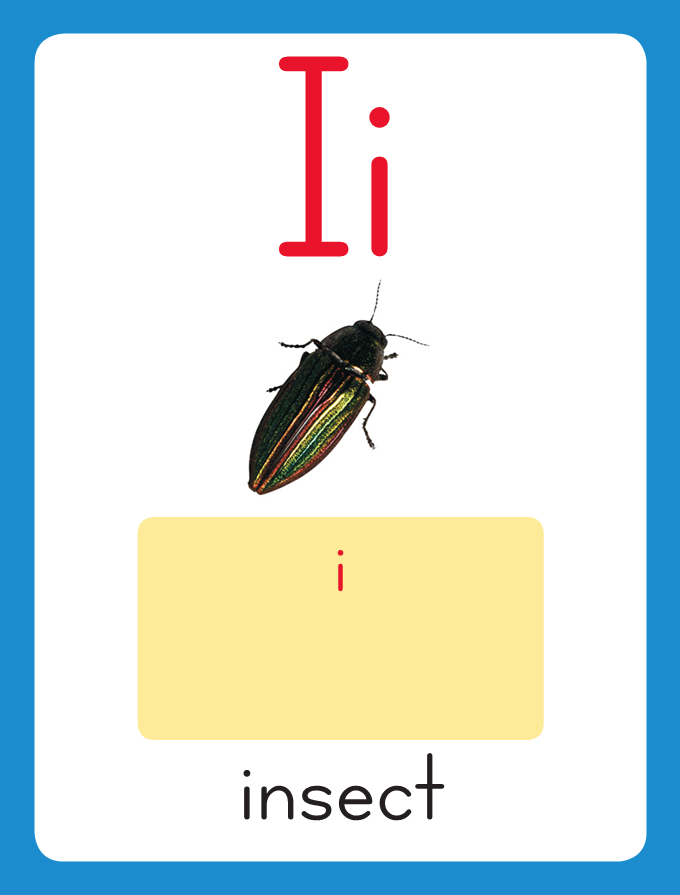 in
This is the Insect Sound-Spelling Card.
 The sound is /i/.
The /i/ sound is spelled with the letter i.
Say it with me: /iii/.
This sound is at the beginning of the word insect.
Listen /iiinsekt/, insect.
I’ll say /i/ as I write the letter several times.
big
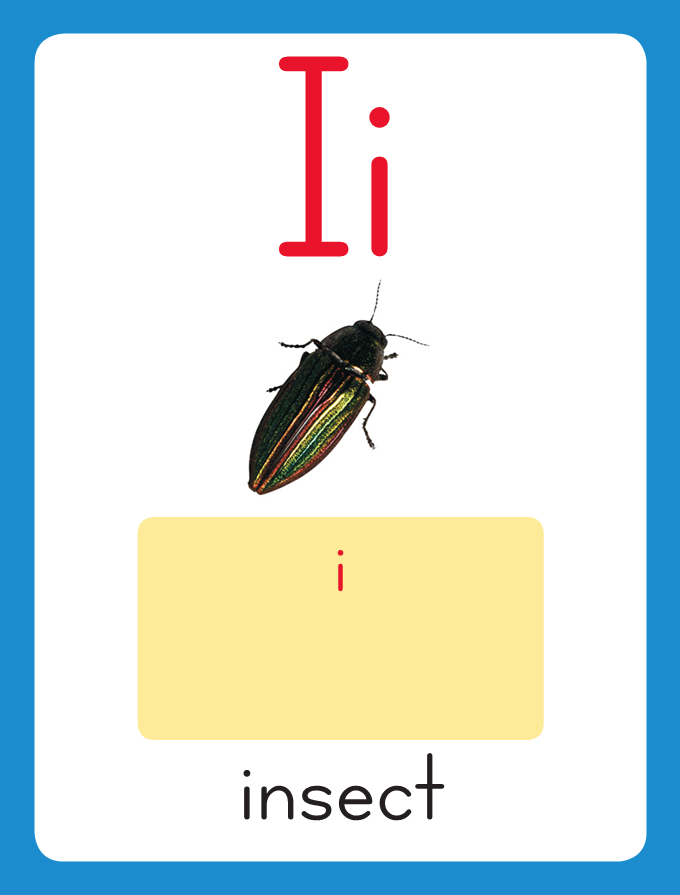 Introduce short i
Have children practice connecting the letter i to the sound /i/ by writing it.
Now do it with me. Say /i/ as I write the letter i. 
This time, write the letter i five times as you say the /i/ sound.
Blending Words with  Short i
f
Blending Words with  Short i
f
i
Blending Words with  Short i
f
i
t
Blending Words with  Short i
f
i
t
Blending Words with  Short i
b
Blending Words with  Short i
b
i
Blending Words with  Short i
b
i
t
Blending Words with  Short i
b
i
t
Blending Words with  Short i
w
Blending Words with  Short i
w
i
Blending Words with  Short i
w
i
g
Blending Words with  Short i
w
i
g
Blending Words with  Short i
p
Blending Words with  Short i
p
i
Blending Words with  Short i
p
i
n
Blending Words with  Short i
p
i
n
i        t        x       s   
  
  b       g      ck       a
  
  n        i       w       h
i
it
it      s
it      si
it      sit
it      sit     s
it      sit     si
it      sit     six
it      sit     six     b
it      sit     six     bi
it      sit     six     big
it      sit     six     big

d
it      sit     six     big

di
it      sit     six     big

dig
it      sit     six     big

dig   d
it      sit     six     big

dig   di
it      sit     six     big

dig   dip
it      sit     six     big

dig   dip     i
it      sit     six     big

dig   dip     is
it      sit     six     big

dig   dip     is      h
it      sit     six     big

dig   dip     is      hi
it      sit     six     big

dig   dip     is      his
it      sit     six     big

dig   dip     is      his

  i
it      sit     six     big

dig   dip     is      his

  in
it      sit     six     big

dig   dip     is      his

  in    w
it      sit     six     big

dig   dip     is      his

  in    wi
it      sit     six     big

dig   dip     is      his

  in    win
it      sit     six     big

dig   dip     is      his

  in    win    l
it      sit     six     big

dig   dip     is      his

  in    win    li
it      sit     six     big

dig   dip     is      his

  in    win    lip
it      sit     six     big

dig   dip     is      his

  in    win    lip     h
it      sit     six     big

dig   dip     is      his

  in    win    lip     hi
it      sit     six     big

dig   dip     is      his

  in    win    lip     hit
s
si
sick
sick  p
sick  pi
sick  pick
sick  pick   p
sick  pick   pi
sick  pick   pin
sick  pick   pin   p
sick  pick   pin   pa
sick  pick   pin   pan
sick  pick   pin   pan

d
sick  pick   pin   pan

di
sick  pick   pin   pan

did
sick  pick   pin   pan

did   d
sick  pick   pin   pan

did   da
sick  pick   pin   pan

did   dad
sick  pick   pin   pan

did   dad   a
sick  pick   pin   pan

did   dad   at
sick  pick   pin   pan

did   dad   at    m
sick  pick   pin   pan

did   dad   at    ma
sick  pick   pin   pan

did   dad   at    man
sick  pick   pin   pan

did   dad   at    man

c
sick  pick   pin   pan

did   dad   at    man

ca
sick  pick   pin   pan

did   dad   at    man

cat
sick  pick   pin   pan

did   dad   at    man

cat   f
sick  pick   pin   pan

did   dad   at    man

cat   fa
sick  pick   pin   pan

did   dad   at    man

cat   fan
sick  pick   pin   pan

did   dad   at    man

cat   fan 	b
sick  pick   pin   pan

did   dad   at    man

cat   fan 	ba
sick  pick   pin   pan

did   dad   at    man

cat   fan 	bag
sick  pick   pin   pan

did   dad   at    man

cat   fan 	bag  b
sick  pick   pin   pan

did   dad   at    man

cat   fan 	bag  ba
sick  pick   pin   pan

did   dad   at    man

cat   fan 	bag  back
He
He has
He has  six
He has  six  big
He has  six  big  pigs.
He has  six  big  pigs.

I
He has  six  big  pigs.

I  will
He has  six  big  pigs.

I  will  fix
He has  six  big  pigs.

I  will  fix  the
He has  six  big  pigs.

I  will  fix  the  van.
He has  six  big  pigs.

I  will  fix  the  van.

Is
He has  six  big  pigs.

I  will  fix  the  van.

Is  Jill
He has  six  big  pigs.

I  will  fix  the  van.

Is  Jill  quick?
Spelling / Dictation
1.
2.
3.
4.
5.
High Frequency
Words
Read, Spell, Write
down
I put the book down.
Read, Spell, Write
out
She is out of money.
Read, Spell, Write
up
The cat is up in the tree.
Read, Spell, Write
very
The boy was very hungry.
Have children read the sentences. Prompt them to identify the high-frequency words in connected text and to blend the decodable words.
I  sat  down.
We can go out and play.
Look up!
I am very sad.
Week 2 – Day 2
Phonemic Awareness – Phoneme Categorization
Listen carefully as I say three words: man, sit, big.
Two of these words have the same middle sound; one does not.
Which word does not belong?
That’s right, sit and big have the /i/ sound in the middle.
The word man does not have the /i/ sound in the middle.
Man does not belong.
fit, sad, lip			map, big, tan
		cat, fan, will		pal, sick, fit
I am going to say a group of words. Listen for the middle sound. Tell me which word does not belong and why.
Introduce short i
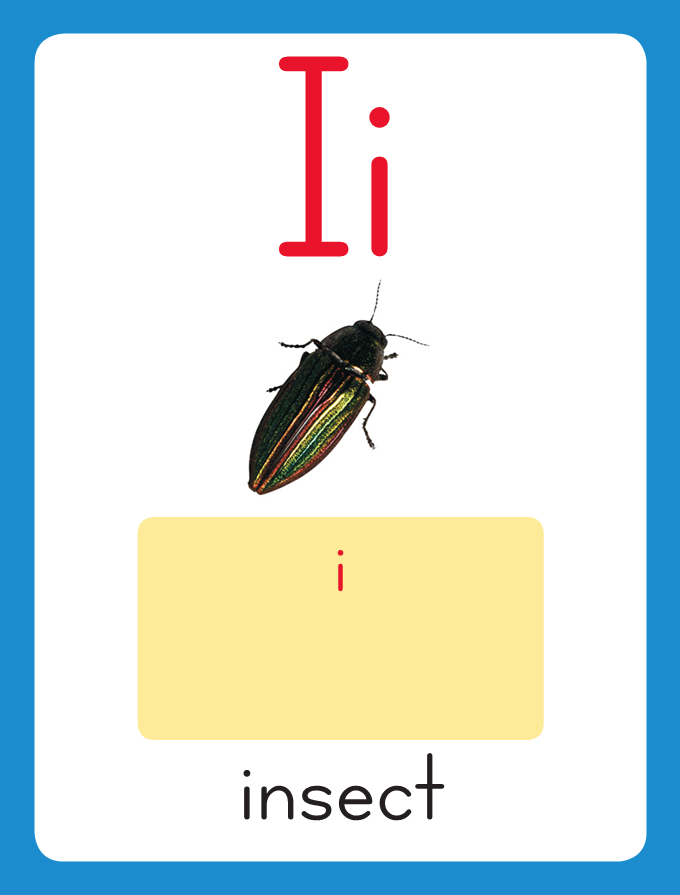 it
What is this letter?
What sound does it stand for?
six
Blending Words with  Short i
p
Blending Words with  Short i
p
i
Blending Words with  Short i
p
i
g
Blending Words with  Short i
p
i
g
Blending Words with  Short i
s
Blending Words with  Short i
s
i
Blending Words with  Short i
s
i
t
Blending Words with  Short i
s
i
t
Blending Words with  Short i
h
Blending Words with  Short i
h
i
Blending Words with  Short i
h
i
m
Blending Words with  Short i
h
i
m
Blending Words with  Short i
d
Blending Words with  Short i
d
i
Blending Words with  Short i
d
i
d
Blending Words with  Short i
d
i
d
Blending Words with  Short i
k
Blending Words with  Short i
k
i
Blending Words with  Short i
k
i
d
Blending Words with  Short i
k
i
d
s
Blending Words with  Short i
k
i
d
s
Build Words with Short i
h
i
d
What is the new word we made?
Let’s blend all the sounds and read the word.
Change the d to p.
Build Words with Short i
h
i
p
What is the new word we made?
Let’s blend all the sounds and read the word.
Change the h to l.
Build Words with Short i
l
i
p
What is the new word we made?
Let’s blend all the sounds and read the word.
Change the l to t.
Build Words with Short i
t
i
p
What is the new word we made?
Let’s blend all the sounds and read the word.
Change the p to n.
Build Words with Short i
t
i
n
What is the new word we made?
Let’s blend all the sounds and read the word.
Change the t to w.
Build Words with Short i
w
i
n
What is the new word we made?
Let’s blend all the sounds and read the word.
Change the w to p.
Build Words with Short i
p
i
n
What is the new word we made?
Let’s blend all the sounds and read the word.
Change the n to t.
Build Words with Short i
p
i
t
What is the new word we made?
Let’s blend all the sounds and read the word.
Change the p to f.
Build Words with Short i
f
i
t
What is the new word we made?
Let’s blend all the sounds and read the word.
Structural Analysis
When a word ends with consonants that are the same, 
we only say one sound for both letters.
m
Structural Analysis
When a word ends with consonants that are the same, 
we only say one sound for both letters.
mi
Structural Analysis
When a word ends with consonants that are the same, 
we only say one sound for both letters.
miss
Structural Analysis
When a word ends with consonants that are the same, 
we only say one sound for both letters.
miss
h
Structural Analysis
When a word ends with consonants that are the same, 
we only say one sound for both letters.
miss
hi
Structural Analysis
When a word ends with consonants that are the same, 
we only say one sound for both letters.
miss
hiss
Structural Analysis
When a word ends with consonants that are the same, 
we only say one sound for both letters.
miss
hiss
h
Structural Analysis
When a word ends with consonants that are the same, 
we only say one sound for both letters.
miss
hiss
hi
Structural Analysis
When a word ends with consonants that are the same, 
we only say one sound for both letters.
miss
hiss
hill
Structural Analysis
When a word ends with consonants that are the same, 
we only say one sound for both letters.
miss
hiss
hill
j
Structural Analysis
When a word ends with consonants that are the same, 
we only say one sound for both letters.
miss
hiss
hill
ja
Structural Analysis
When a word ends with consonants that are the same, 
we only say one sound for both letters.
miss
hiss
hill
jazz
Structural Analysis
When a word ends with consonants that are the same, 
we only say one sound for both letters.
miss
hiss
hill
jazz
m
Structural Analysis
When a word ends with consonants that are the same, 
we only say one sound for both letters.
miss
hiss
hill
jazz
mi
Structural Analysis
When a word ends with consonants that are the same, 
we only say one sound for both letters.
miss
hiss
hill
jazz
mitt
Guided Practice
When a word ends with consonants that are the same, 
we only say one sound for both letters.
w
Guided Practice
When a word ends with consonants that are the same, 
we only say one sound for both letters.
wi
Guided Practice
When a word ends with consonants that are the same, 
we only say one sound for both letters.
will
Guided Practice
When a word ends with consonants that are the same, 
we only say one sound for both letters.
will
b
Guided Practice
When a word ends with consonants that are the same, 
we only say one sound for both letters.
will
bi
Guided Practice
When a word ends with consonants that are the same, 
we only say one sound for both letters.
will
bill
Guided Practice
When a word ends with consonants that are the same, 
we only say one sound for both letters.
will
bill
f
Guided Practice
When a word ends with consonants that are the same, 
we only say one sound for both letters.
will
bill
fi
Guided Practice
When a word ends with consonants that are the same, 
we only say one sound for both letters.
will
bill
fill
Guided Practice
When a word ends with consonants that are the same, 
we only say one sound for both letters.
will
bill
fill
J
Guided Practice
When a word ends with consonants that are the same, 
we only say one sound for both letters.
will
bill
fill
Ji
Guided Practice
When a word ends with consonants that are the same, 
we only say one sound for both letters.
will
bill
fill
jill
Guided Practice
When a word ends with consonants that are the same, 
we only say one sound for both letters.
will
bill
fill
jill
k
Guided Practice
When a word ends with consonants that are the same, 
we only say one sound for both letters.
will
bill
fill
jill
ki
Guided Practice
When a word ends with consonants that are the same, 
we only say one sound for both letters.
will
bill
fill
jill
kiss
Spelling
bit
fin
hiss
Week 2 – Day 3
Phonemic Awareness – Phoneme Blending
I’m going to put one marker in each box as I say each sound.
Then I will blend the sounds to form a word.
/s/
/i/
/t/
This word has three sounds: /s/ /i/ /t/. Listen as I blend these sounds to form a word: /sssiiit/, sit. The word is sit.
Guided Practice
Let’s do some together. Place a marker for each sound you hear. 
I will say one sound at a time. Then we will blend the sounds to say a word.
/i/ /t/		/f/ /i/ /t/		/b/ /a/ /t/

			/i/ /n/ 		/w/ /i/ /n/		/p/ /a/ /n/

		/h/ /i/ /l/		/l/ /o/ /k/		/m/ /i/ /s/
Blending Words with  Short i
d
Blending Words with  Short i
d
i
Blending Words with  Short i
d
i
g
Blending Words with  Short i
d
i
g
Blending Words with  Short i
h
Blending Words with  Short i
h
i
Blending Words with  Short i
h
i
t
Blending Words with  Short i
h
i
t
Blending Words with  Short i
s
Blending Words with  Short i
s
i
Blending Words with  Short i
s
i
ck
Blending Words with  Short i
s
i
ck
Blending Words with  Short i
w
Blending Words with  Short i
w
i
Blending Words with  Short i
w
i
n
Blending Words with  Short i
w
i
n
i      ck     qu      zz   
  
  ll       ss       f       a
  
  k       i        g        x
f
fi
fit
fit      f
fit      fi
fit      fin
fit      fin    i
fit      fin    in
fit      fin    in       i
fit      fin    in       if
fit      fin    in       if

 l
fit      fin    in       if

 li
fit      fin    in       if

 lick
fit      fin    in       if

 lick   p
fit      fin    in       if

 lick   pi
fit      fin    in       if

 lick   pick
fit      fin    in       if

 lick   pick   i
fit      fin    in       if

 lick   pick   it
fit      fin    in       if

 lick   pick   it     b
fit      fin    in       if

 lick   pick   it     bi
fit      fin    in       if

 lick   pick   it     bit
fit      fin    in       if

 lick   pick   it     bit

  s
fit      fin    in       if

 lick   pick   it     bit

  si
fit      fin    in       if

 lick   pick   it     bit

  six
fit      fin    in       if

 lick   pick   it     bit

  six     s
fit      fin    in       if

 lick   pick   it     bit

  six     si
fit      fin    in       if

 lick   pick   it     bit

  six     sit
fit      fin    in       if

 lick   pick   it     bit

  six     sit	  qu
fit      fin    in       if

 lick   pick   it     bit

  six     sit	  qui
fit      fin    in       if

 lick   pick   it     bit

  six     sit	  quit
fit      fin    in       if

 lick   pick   it     bit

  six     sit	  quit  qu
fit      fin    in       if

 lick   pick   it     bit

  six     sit	  quit  qui
fit      fin    in       if

 lick   pick   it     bit

  six     sit	  quit  quick
b
bi
big
big   b
big   ba
big   bag
big   bag   k
big   bag   ki
big   bag   kid
big   bag   kids
big   bag   kids   d
big   bag   kids   di
big   bag   kids   dig
big   bag   kids   digs
big   bag   kids   digs

j
big   bag   kids   digs

ja
big   bag   kids   digs

jam
big   bag   kids   digs

jam   j
big   bag   kids   digs

jam   ja
big   bag   kids   digs

jam   jazz
big   bag   kids   digs

jam   jazz    h
big   bag   kids   digs

jam   jazz    hi
big   bag   kids   digs

jam   jazz    hill
big   bag   kids   digs

jam   jazz    hill     f
big   bag   kids   digs

jam   jazz    hill     fi
big   bag   kids   digs

jam   jazz    hill     fill
big   bag   kids   digs

jam   jazz    hill     fill
  
k
big   bag   kids   digs

jam   jazz    hill     fill
  
ki
big   bag   kids   digs

jam   jazz    hill     fill
  
kiss
big   bag   kids   digs

jam   jazz    hill     fill
  
kiss   p
big   bag   kids   digs

jam   jazz    hill     fill
  
kiss   pa
big   bag   kids   digs

jam   jazz    hill     fill
  
kiss   pass
big   bag   kids   digs

jam   jazz    hill     fill
  
kiss   pass	  m
big   bag   kids   digs

jam   jazz    hill     fill
  
kiss   pass	  mi
big   bag   kids   digs

jam   jazz    hill     fill
  
kiss   pass	  miss
big   bag   kids   digs

jam   jazz    hill     fill
  
kiss   pass	  miss   m
big   bag   kids   digs

jam   jazz    hill     fill
  
kiss   pass	  miss   mi
big   bag   kids   digs

jam   jazz    hill     fill
  
kiss   pass	  miss   mitt
s
sa
sat
sat   m
sat   ma
sat   map
sat   map   c
sat   map   ca
sat   map   can
sat   map   can

		r
sat   map   can

		ra
sat   map   can

		ran
sat   map   can

		ran   t
sat   map   can

		ran   ta
sat   map   can

		ran   tag
sat   map   can

		ran   tag    s
sat   map   can

		ran   tag    sa
sat   map   can

		ran   tag    sad
Did
Did Tim
Did Tim miss
Did Tim miss the
Did Tim miss the pass?
Did Tim miss the pass?

Jack
Did Tim miss the pass?

Jack and
Did Tim miss the pass?

Jack and Jill
Did Tim miss the pass?

Jack and Jill will
Did Tim miss the pass?

Jack and Jill will go
Did Tim miss the pass?

Jack and Jill will go up
Did Tim miss the pass?

Jack and Jill will go up a
Did Tim miss the pass?

Jack and Jill will go up a hill.
Structural Analysis
When a word ends with consonants that are the same, 
we only say one sound for both letters.
w
Structural Analysis
When a word ends with consonants that are the same, 
we only say one sound for both letters.
wi
Structural Analysis
When a word ends with consonants that are the same, 
we only say one sound for both letters.
will
Structural Analysis
When a word ends with consonants that are the same, 
we only say one sound for both letters.
will
h
Structural Analysis
When a word ends with consonants that are the same, 
we only say one sound for both letters.
will
hi
Structural Analysis
When a word ends with consonants that are the same, 
we only say one sound for both letters.
will
hill
Structural Analysis
When a word ends with consonants that are the same, 
we only say one sound for both letters.
will
hill
p
Structural Analysis
When a word ends with consonants that are the same, 
we only say one sound for both letters.
will
hill
pa
Structural Analysis
When a word ends with consonants that are the same, 
we only say one sound for both letters.
will
hill
pass
Structural Analysis
When a word ends with consonants that are the same, 
we only say one sound for both letters.
will
hill
pass
M
Structural Analysis
When a word ends with consonants that are the same, 
we only say one sound for both letters.
will
hill
pass
Ma
Structural Analysis
When a word ends with consonants that are the same, 
we only say one sound for both letters.
will
hill
pass
Matt
Structural Analysis
When a word ends with consonants that are the same, 
we only say one sound for both letters.
will
hill
pass
Matt
f
Structural Analysis
When a word ends with consonants that are the same, 
we only say one sound for both letters.
will
hill
pass
Matt
fi
Structural Analysis
When a word ends with consonants that are the same, 
we only say one sound for both letters.
will
hill
pass
Matt
fizz
Structural Analysis
When a word ends with consonants that are the same, 
we only say one sound for both letters.
f
Structural Analysis
When a word ends with consonants that are the same, 
we only say one sound for both letters.
fi
Structural Analysis
When a word ends with consonants that are the same, 
we only say one sound for both letters.
fill
Structural Analysis
When a word ends with consonants that are the same, 
we only say one sound for both letters.
fill
p
Structural Analysis
When a word ends with consonants that are the same, 
we only say one sound for both letters.
fill
pi
Structural Analysis
When a word ends with consonants that are the same, 
we only say one sound for both letters.
fill
pill
Structural Analysis
When a word ends with consonants that are the same, 
we only say one sound for both letters.
fill
pill
m
Structural Analysis
When a word ends with consonants that are the same, 
we only say one sound for both letters.
fill
pill
mi
Structural Analysis
When a word ends with consonants that are the same, 
we only say one sound for both letters.
fill
pill
miss
Structural Analysis
When a word ends with consonants that are the same, 
we only say one sound for both letters.
fill
pill
miss
k
Structural Analysis
When a word ends with consonants that are the same, 
we only say one sound for both letters.
fill
pill
miss
ki
Structural Analysis
When a word ends with consonants that are the same, 
we only say one sound for both letters.
fill
pill
miss
kiss
Structural Analysis
When a word ends with consonants that are the same, 
we only say one sound for both letters.
fill
pill
miss
kiss
m
Structural Analysis
When a word ends with consonants that are the same, 
we only say one sound for both letters.
fill
pill
miss
kiss
mi
Structural Analysis
When a word ends with consonants that are the same, 
we only say one sound for both letters.
fill
pill
miss
kiss
mitt
Structural Analysis
When a word ends with consonants that are the same, 
we only say one sound for both letters.
fill
pill
miss
kiss
mitt
Decodable Text
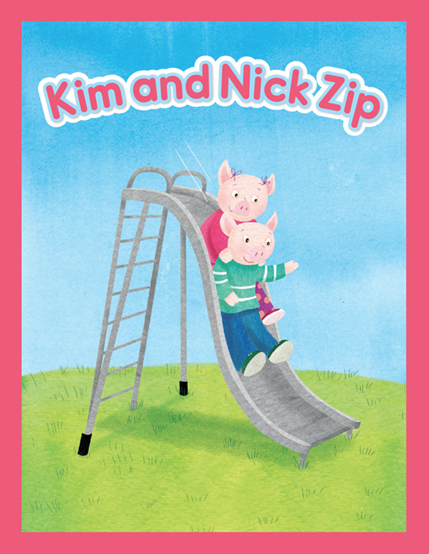 Build Fluency: Word Automaticity
If it is not down, it is up.
Can we go out to play?
A pig is very fat.
Week 2 – Day 4
Phonological Awareness - Alliteration
Listen carefully as I say a sentence.
Five fat frogs float for fun.
What sound do you hear at the beginning of each word?
Now I am going to say two words that begin with the same sound:
fit, fast. They both begin with the /f/ sound.
I am going to say some sentences. 
What sound do you hear at the beginning of each word in the sentence. Tell me two more words that begin with the same sound.
Pam plays piano.
Ruth runs races.
Bob bakes bread.
Dave digs ditches.
Build Words with Short i
l
i
ck
What is the new word we made?
Let’s blend all the sounds and read the word.
Change the l to s.
Build Words with Short i
s
i
ck
What is the new word we made?
Let’s blend all the sounds and read the word.
Change the ck to t.
Build Words with Short i
s
i
t
What is the new word we made?
Let’s blend all the sounds and read the word.
Change the t to x.
Build Words with Short i
s
i
x
What is the new word we made?
Let’s blend all the sounds and read the word.
Change the s to f.
Build Words with Short i
f
i
x
What is the new word we made?
Let’s blend all the sounds and read the word.
Change the x to t.
Build Words with Short i
f
i
t
What is the new word we made?
Let’s blend all the sounds and read the word.
Change the t to n.
Build Words with Short i
w
i
n
What is the new word we made?
Let’s blend all the sounds and read the word.
Change the f to w.
Build Words with Short i
w
i
n
What is the new word we made?
Let’s blend all the sounds and read the word.
Change the w to p.
Build Words with Short i
p
i
n
What is the new word we made?
Let’s blend all the sounds and read the word.
Change the w to p.
Build Words with Short i
p
i
n
What is the new word we made?
Let’s blend all the sounds and read the word.
Change the n to ll.
Build Words with Short i
p
i
ll
What is the new word we made?
Let’s blend all the sounds and read the word.
Change the p to w.
Build Words with Short i
w
i
ll
What is the new word we made?
Let’s blend all the sounds and read the word.
Change the w to h.
Build Words with Short i
h
i
ll
What is the new word we made?
Let’s blend all the sounds and read the word.
Change the ll to m.
Build Words with Short i
h
i
m
What is the new word we made?
Let’s blend all the sounds and read the word.
Change the ll to h.
Decodable Text
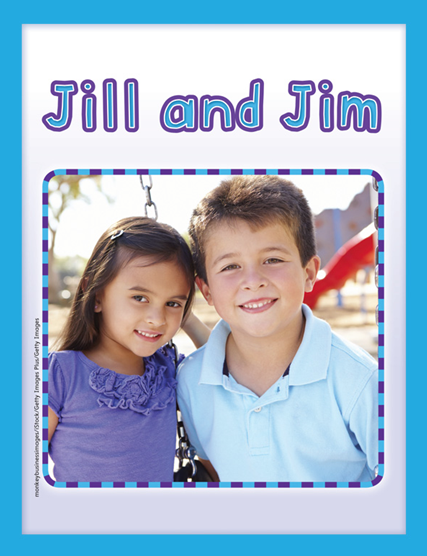 Structural Analysis
pass
hill
mitt
When a word ends with two consonants that are the same, we only say one sound.
Structural Analysis
miss			fill
		kiss				Matt
		will				jazz
Have children work in pairs to say and 
write sentences for each word.
Week 2 – Day 5
Phonological Awareness
Phoneme Blending
Listen as I say a group of sounds. Then blend those sounds to form a word.
/s/ /i/ /t/     /f/ /i/ /t/     /b/ /i/ /t/     

/p/ /i/ /g/     /p/ /i/ /n/
Phoneme Segmentation
Now I am going to say a word. I want you to say each sound in the word.
it     sit     him     bat     sick
Blend and Build Words with Short i
is
six
hip
kiss
Read and say these words:
Blend and Build Words with Short i
d
i
d
What is the new word we made?
Let’s blend all the sounds and read the word.
Change the last d to p.
Blend and Build Words with Short i
d
i
p
What is the new word we made?
Let’s blend all the sounds and read the word.
Change the last p to g.
Blend and Build Words with Short i
d
i
g
What is the new word we made?
Let’s blend all the sounds and read the word.
Change the last d to b.
Blend and Build Words with Short i
b
i
g
What is the new word we made?
Let’s blend all the sounds and read the word.
Change the last g to t.
Blend and Build Words with Short i
b
i
t
What is the new word we made?
Let’s blend all the sounds and read the word.
Change the last b to h.
Blend and Build Words with Short i
h
i
t
What is the new word we made?
Let’s blend all the sounds and read the word.
Change the last h to f.
Blend and Build Words with Short i
f
i
t
What is the new word we made?
Let’s blend all the sounds and read the word.
Change the last f to s.
Blend and Build Words with Short i
s
i
t
What is the new word we made?
Let’s blend all the sounds and read the word.
Change the last t to x.
Blend and Build Words with Short i
s
i
x
What is the new word we made?
Let’s blend all the sounds and read the word.
Change the last s to m.
Blend and Build Words with Short i
m
i
x
What is the new word we made?
Let’s blend all the sounds and read the word.
Change the last m to f.
Blend and Build Words with Short i
f
i
x
What is the new word we made?
Let’s blend all the sounds and read the word.
Change the last x to n.
Blend and Build Words with Short i
f
i
n
What is the new word we made?
Let’s blend all the sounds and read the word.
Change the last x to n.
Word Automaticity
fit
Word Automaticity
big
Word Automaticity
fin
Word Automaticity
bag
Word Automaticity
kids
Word Automaticity
lick
Word Automaticity
jam
Word Automaticity
quit
Word Automaticity
pick
Word Automaticity
jazz
Word Automaticity
hill
Word Automaticity
sat
Word Automaticity
kiss
Word Automaticity
map
Word Automaticity
pass
Word Automaticity
tag
Word Automaticity
mitt
Word Automaticity
sad
Word Automaticity
can
Word Automaticity
digs
Word Automaticity
quick
Word Automaticity
it
Word Automaticity
six
Word Automaticity
dip
Word Automaticity
dad
Word Automaticity
back
Word Automaticity
pigs
Word Automaticity
in
Word Automaticity
at
Word Automaticity
lip
Word Automaticity
win
Word Automaticity
his
Word Automaticity
is
Word Automaticity
man
Word Automaticity
van
Structural Analysis
Have children name words that end with double final consonants.
Some common spelling patterns are: 
-iss
-ill
Have children practice writing words with –iss and –ill.